Игры и игрушки для 
детей раннего возраста
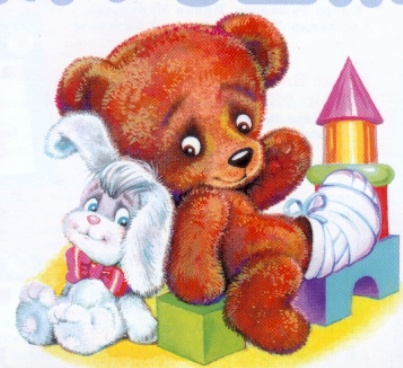 Игра –это не пустая забава, а важный вид деятельности малыша. В игре работает воображение,память, мышление, развивается речь. Игра для малыша является способом познания мира вещей с различными свойствами и качествами и мира людей со сложными взаимоотношениями.
Игрушка занимает значительное место в жизни ребенка. Это простое, казалось бы, развлечение является необходимым и важным этапом в процессе становления человека.
Игрушки, способствующие познавательному развитию ребёнка
Предметная деятельность, в которой в раннем возрасте происходит умственное и техническое развитие ребёнка, имеет несколько линий развития, среди которых:
становление орудийных действий;
развитие наглядно-действенного мышления;
развитие познавательной активности;
формирование целенаправленности действий ребёнка.
Каждое из этих направлений предполагает специальные игровые материалы и особые характеристики игрушек.
Игрушки, способствующие познавательному развитию ребёнка
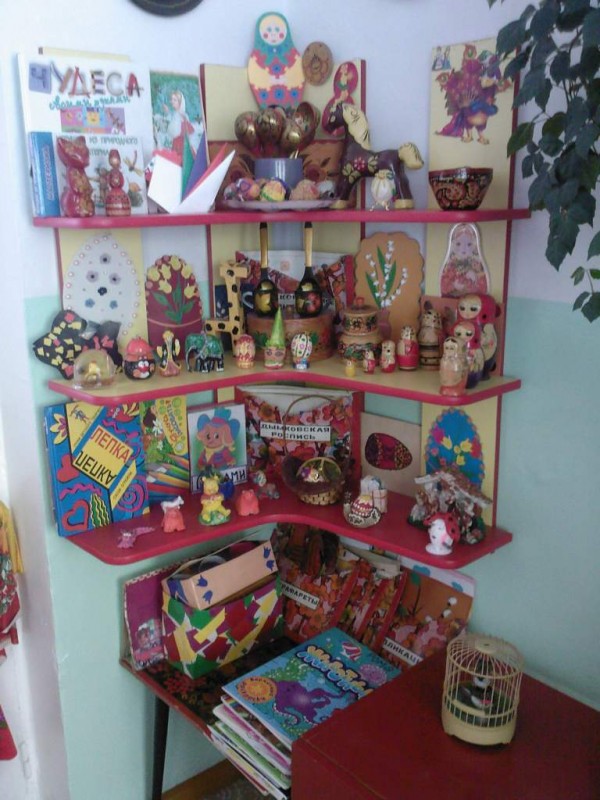 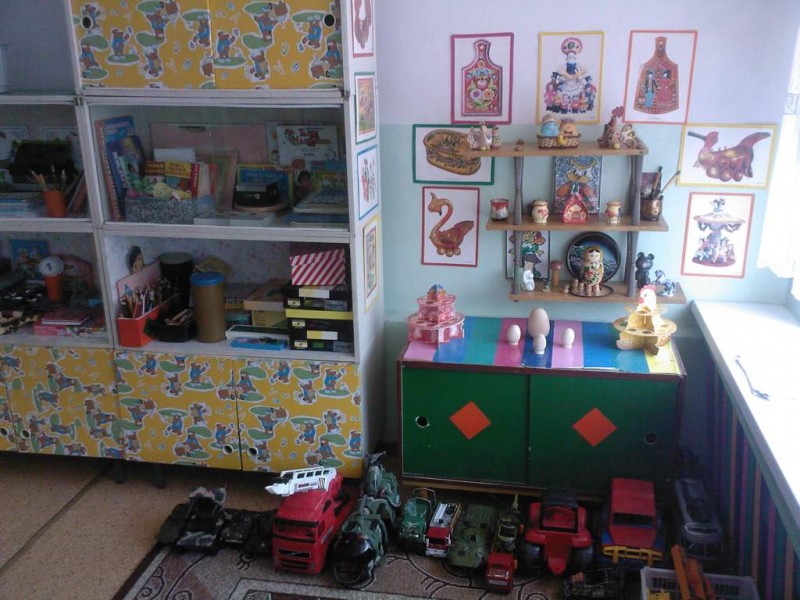 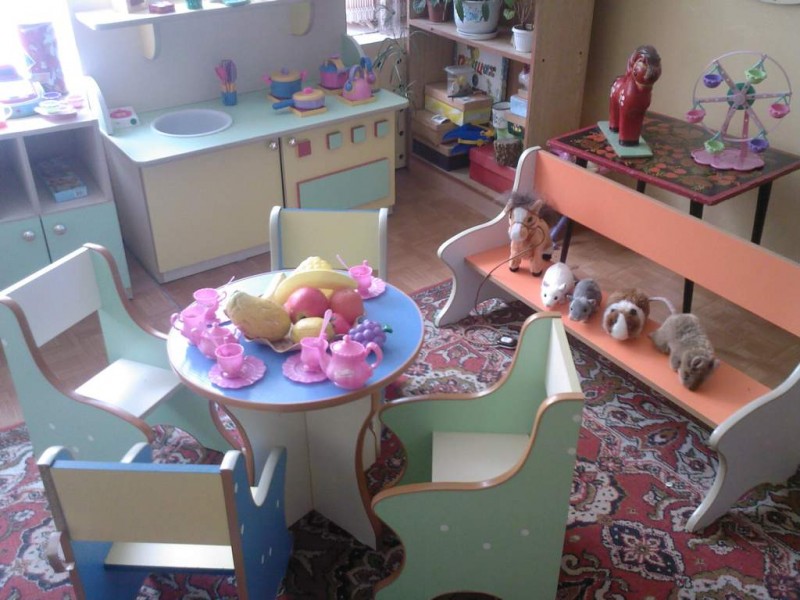 становление орудийных действий.
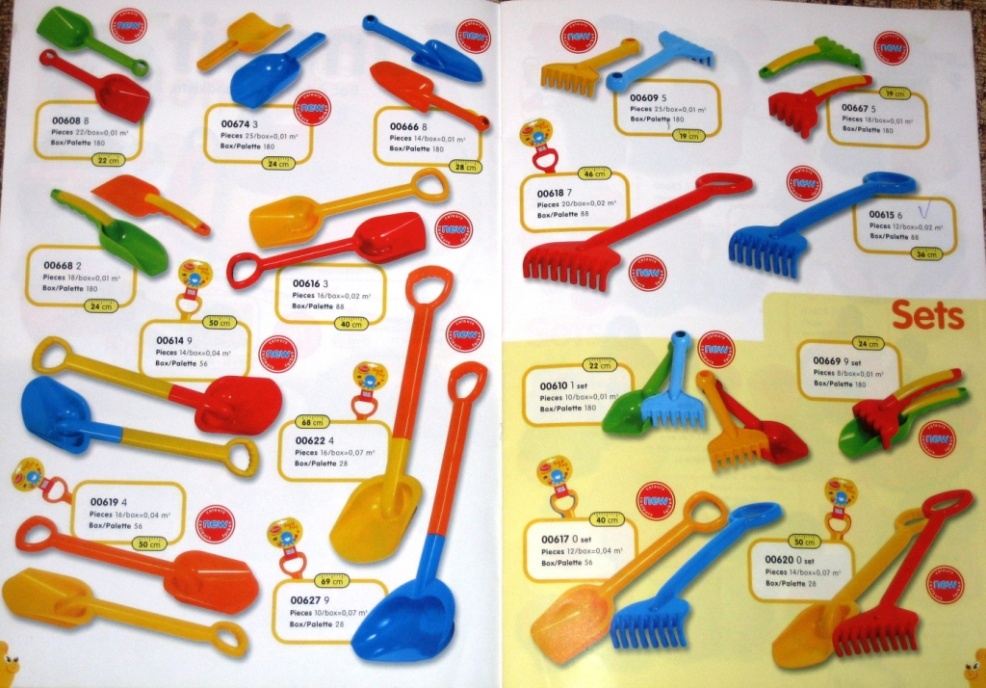 совочки, лопаточки;
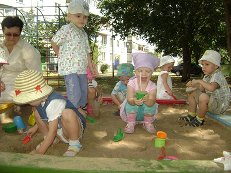 метелочки, грабельки;
сачки для "вылавливания" игрушек из ванны;
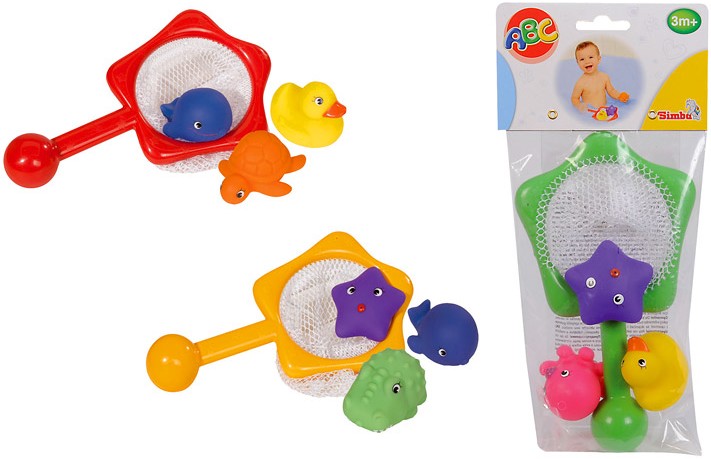 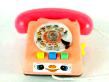 игрушечный телефон, часы, сумочка и пр.;
удочки с магнитом для "ловли рыбок";
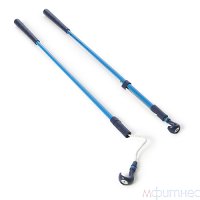 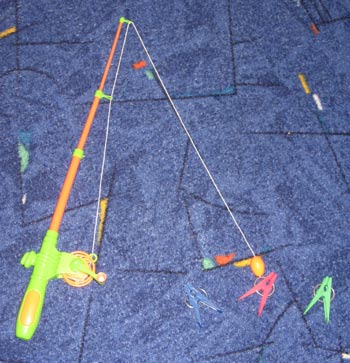 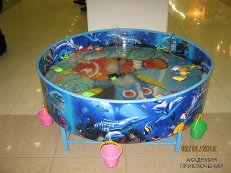 кукольная утварь, посуда, одежда, расчёски и пр.
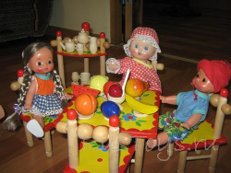 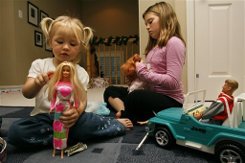 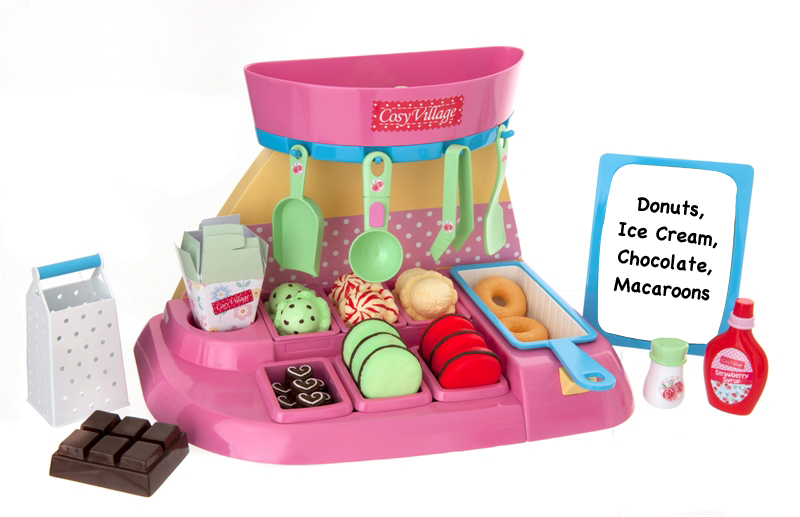 Наглядно-действенное мышление
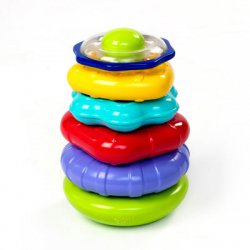 Пирамидки,
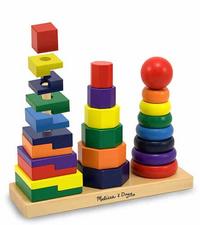 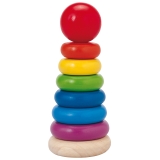 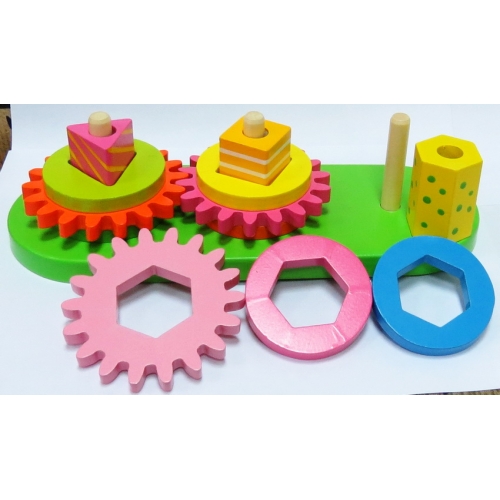 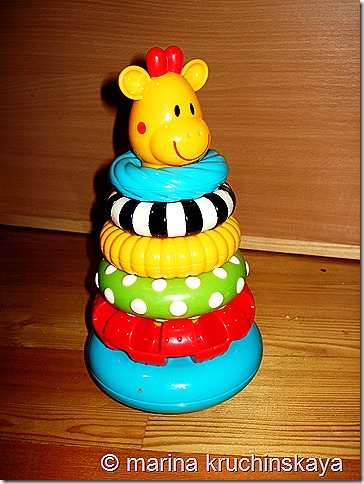 Вкладыши
Матрёшки
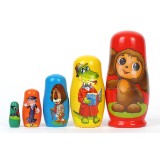 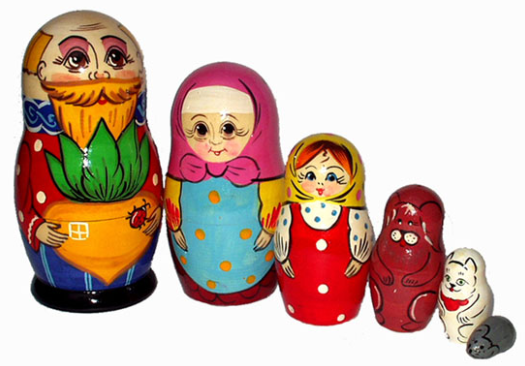 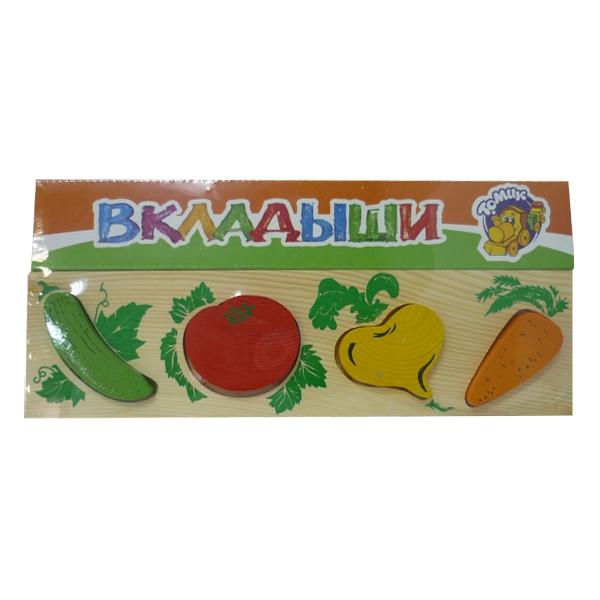 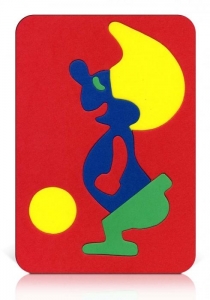 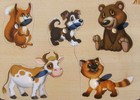 коробки форм
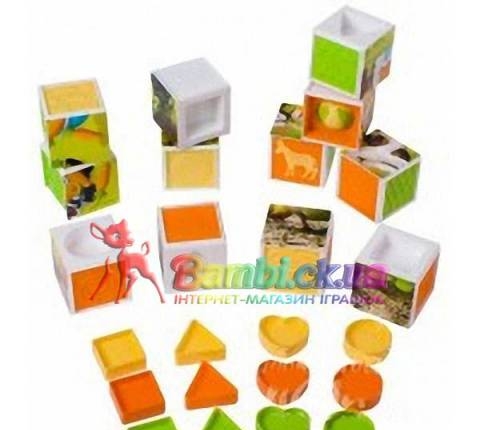 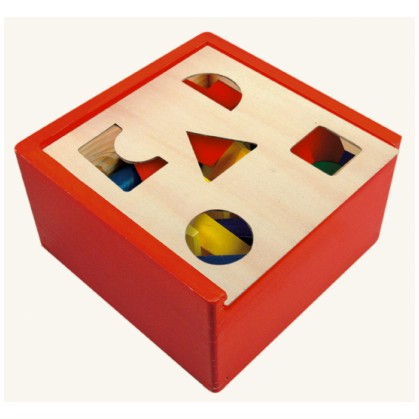 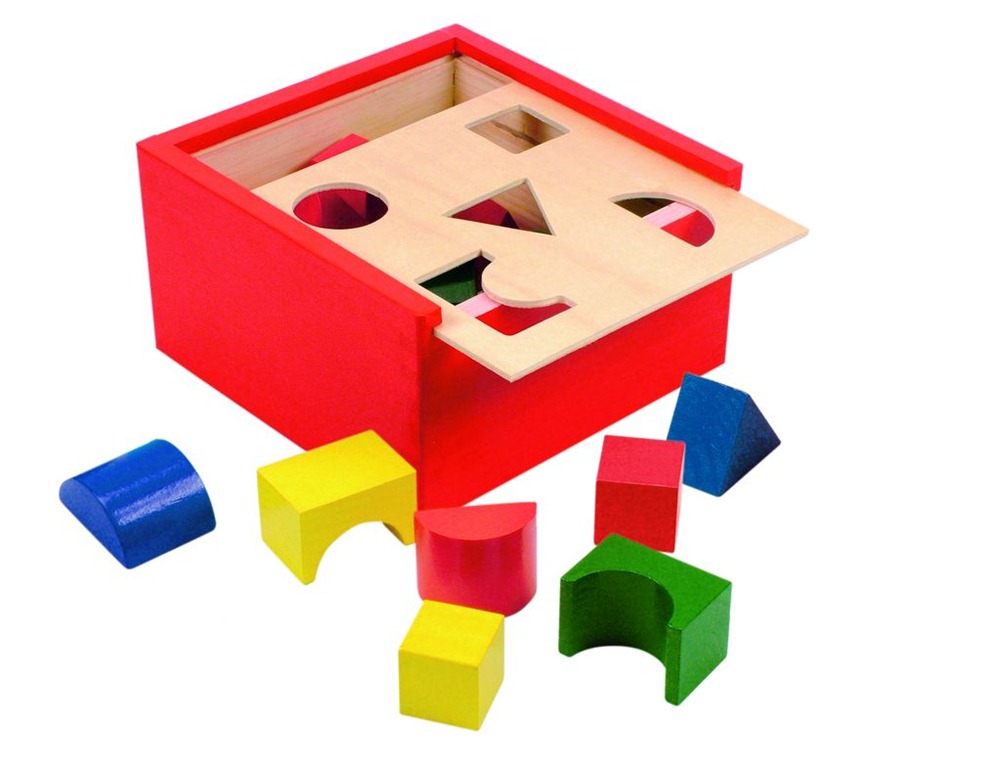 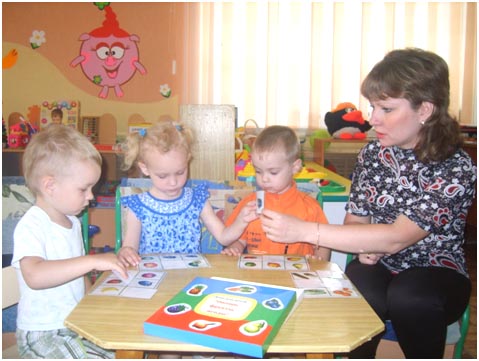 пазлы и мозаики
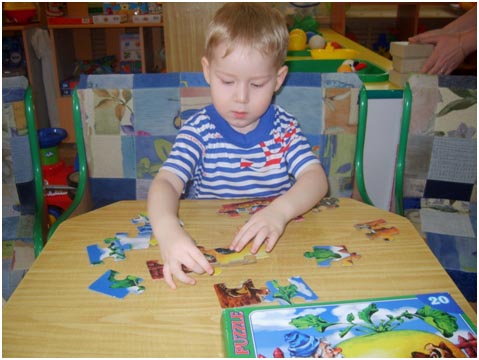 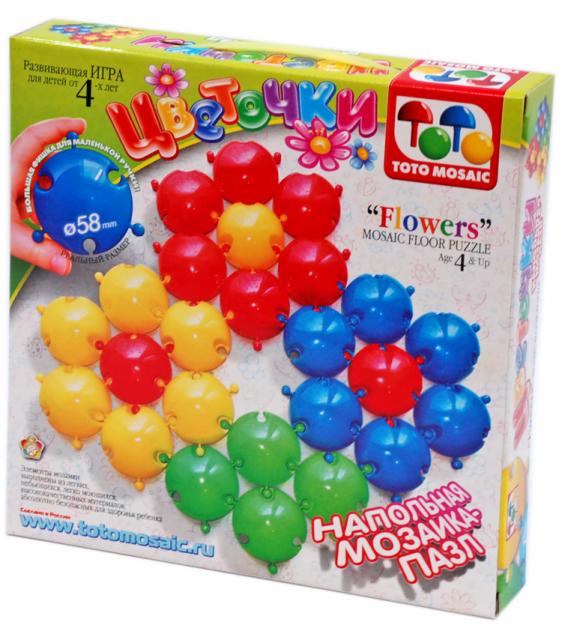 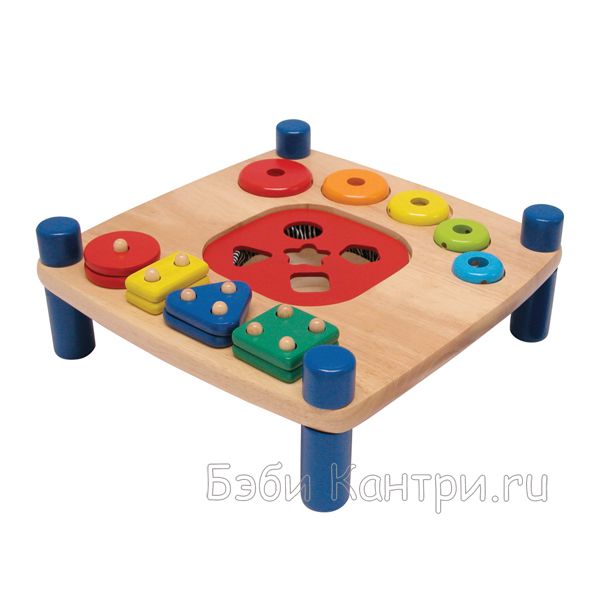 столики с отверстиями, колышки, цветочки для втыкания;
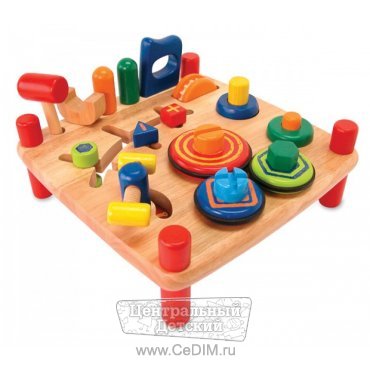 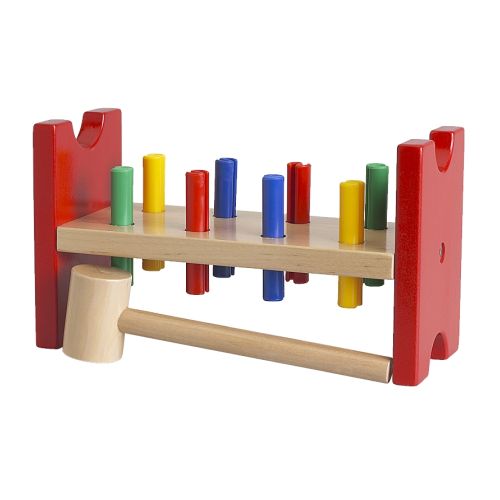 кубики крупные;
шнурок и бусины
желобок и шарик для скатывания.
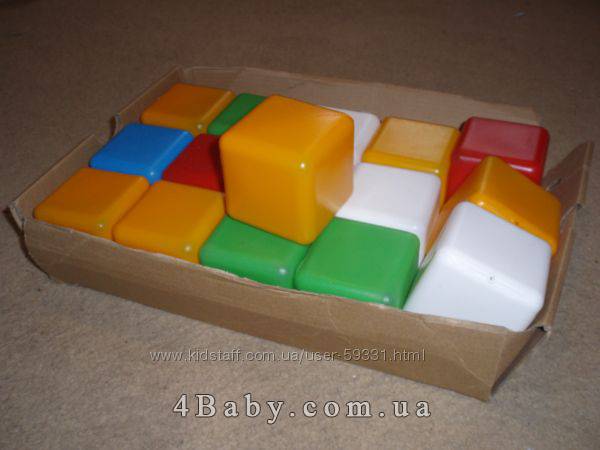 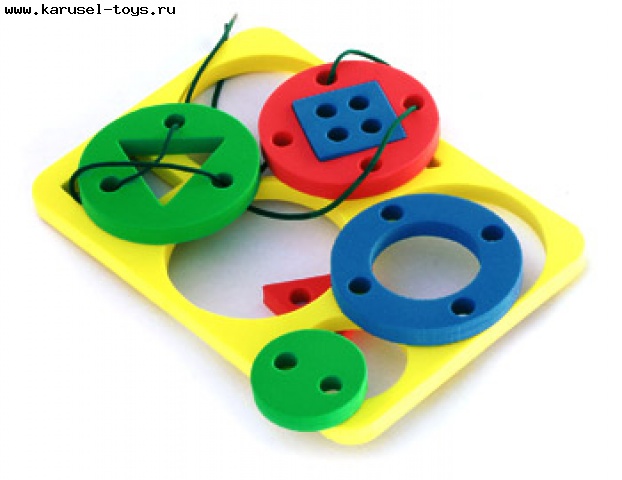 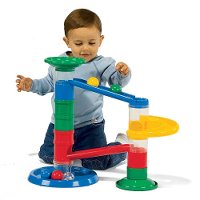 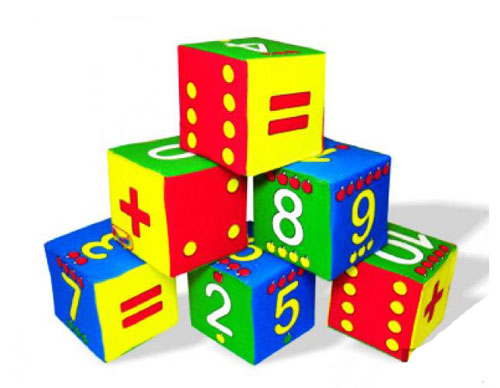 народные игрушки с подвижными частями
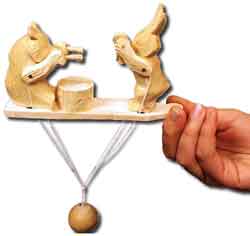 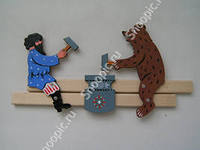 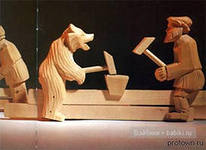 Познавательная активность.
игрушки с сюрпризом, требующие установления связи между своим движением и появлением чего-то нового;
материалы для игр с водой и песком: брызгалки, формочки, совочки и пр.
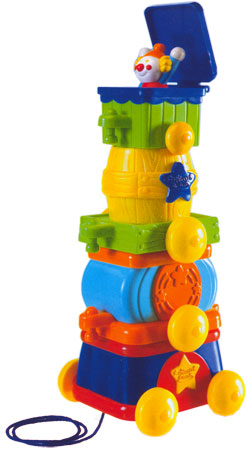 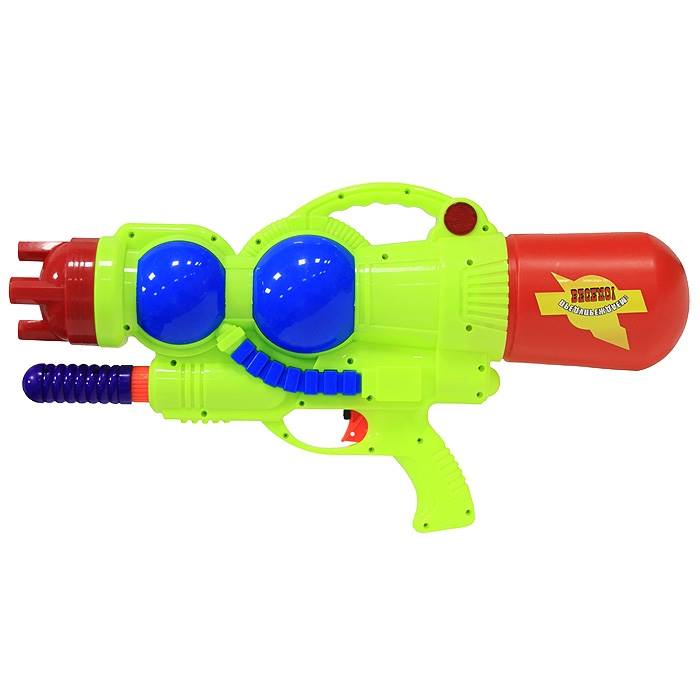 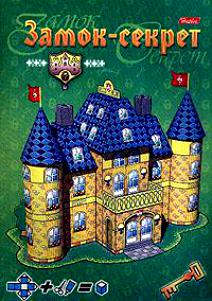 коробочки с секретом
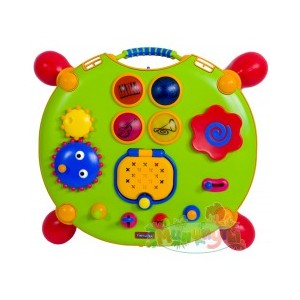 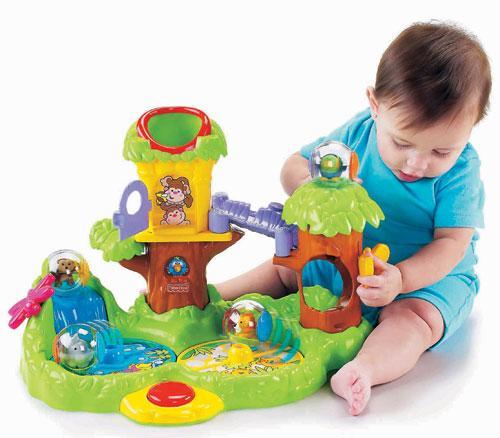 детские музыкальные центры;
клавишные игрушки;
механические игрушки;
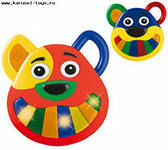 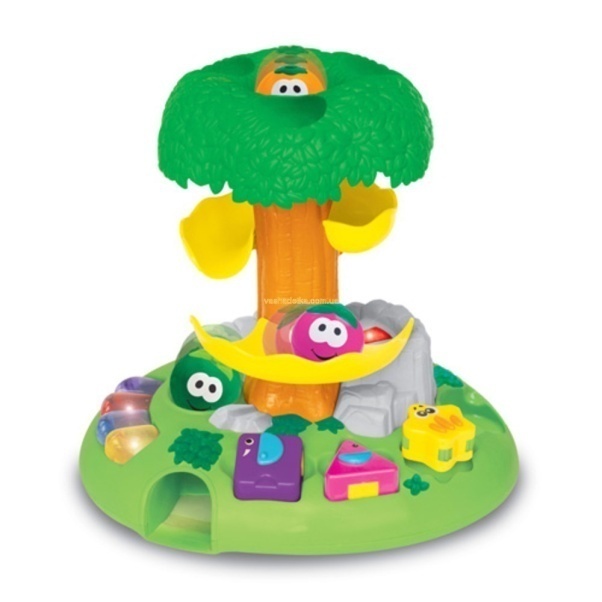 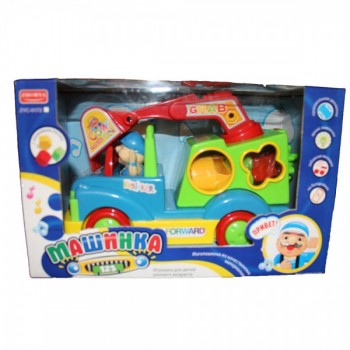 Целеустремлённость и настойчивость.
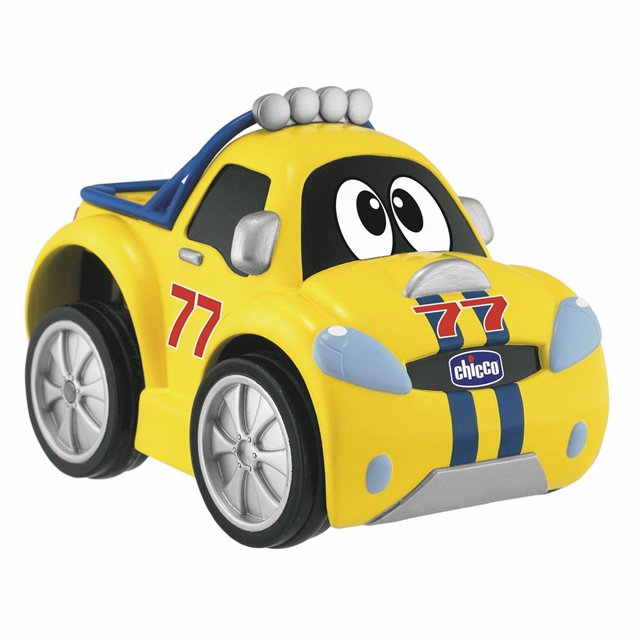 пособия, предполагающие составление изображения из нескольких частей;
составные игрушки;
строительные наборы, предполагающие действия по зрительному образцу;
бусы для нанизывания;
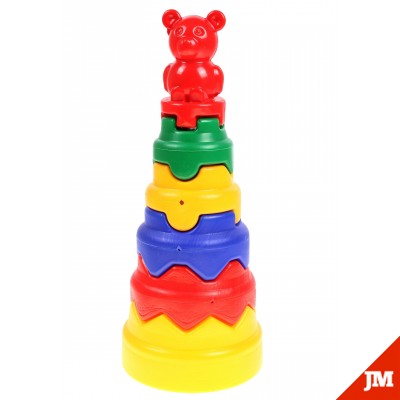 фигурные пирамидки;
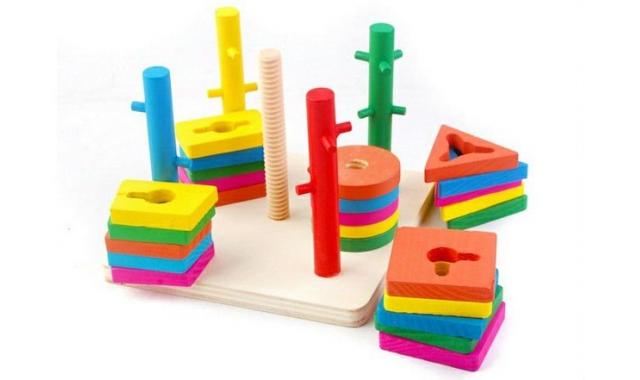 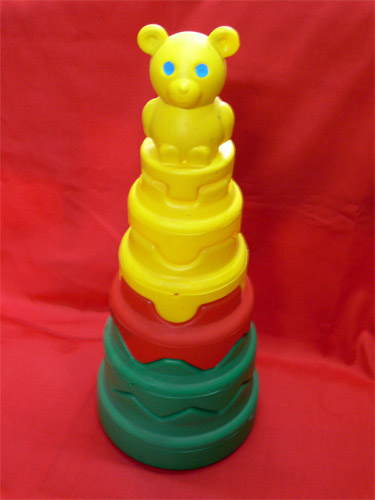 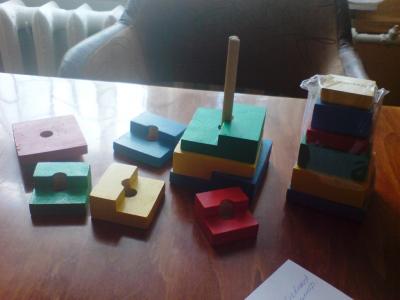 шнуровки и застёжки.
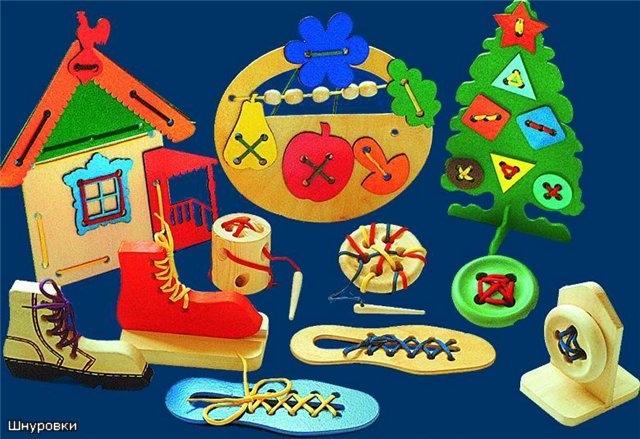 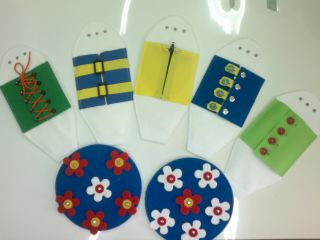 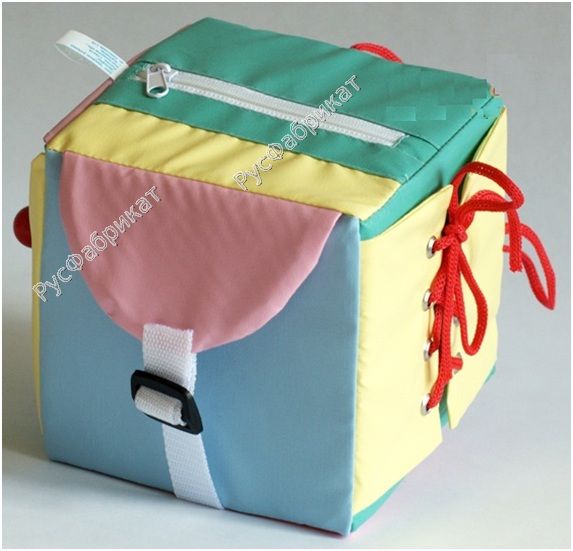 Игрушки, способствующие
 социально-личностному развитию
Речевое развитие.
наборы картинок с различным пространственным положением одних и тех же персонажей;
звукозапись (медленная и отчётливая) детских народных сказок;
диафильмы; 
игрушечный телефон.
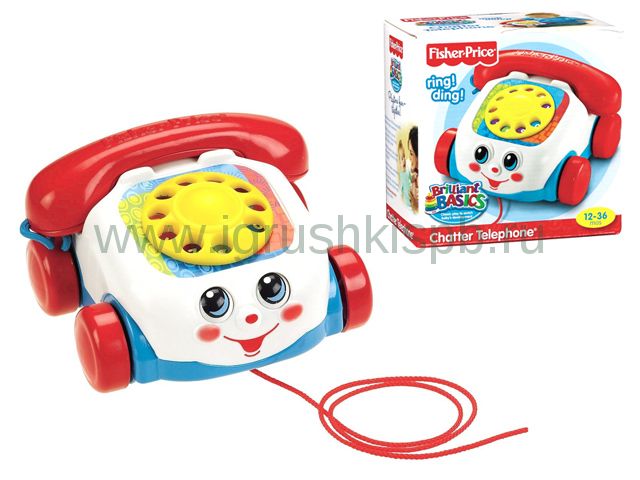 картинки с изображением животных и людей;
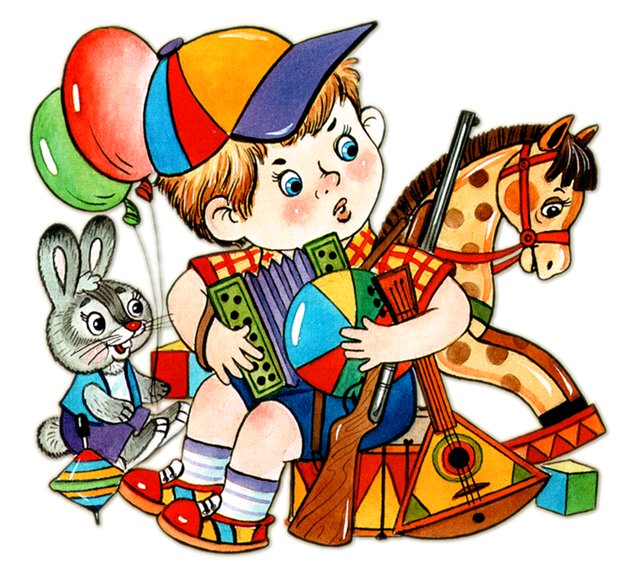 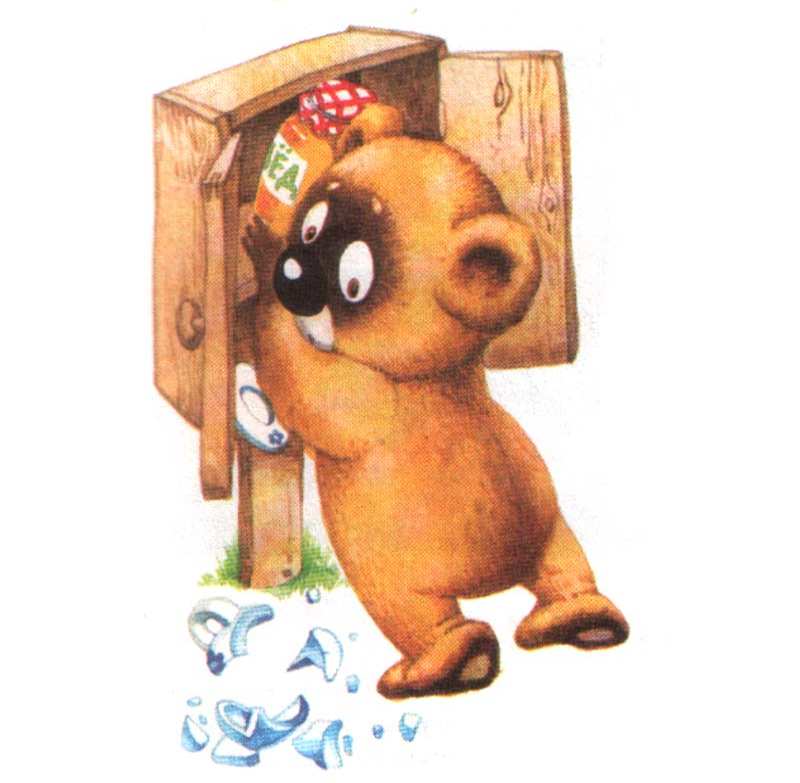 сюжетные картинки с изображением действий
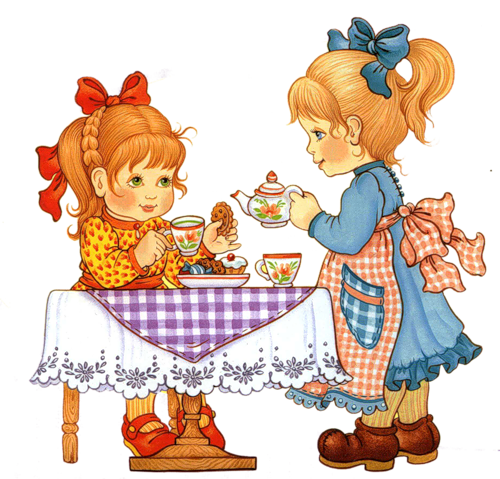 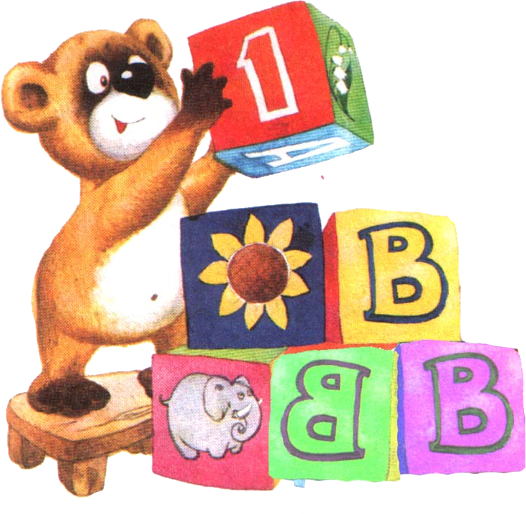 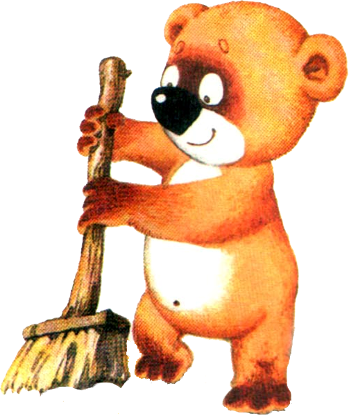 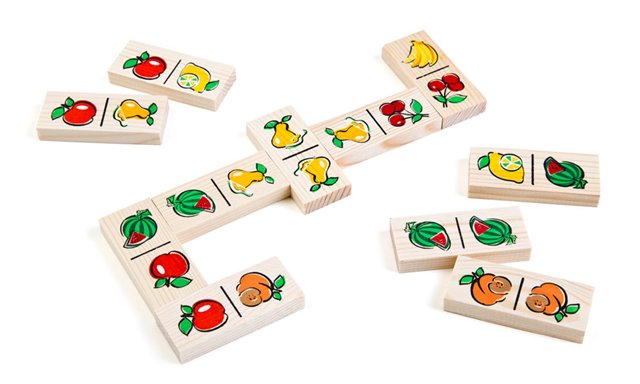 элементарные виды детского домино и лото;
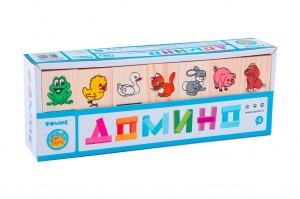 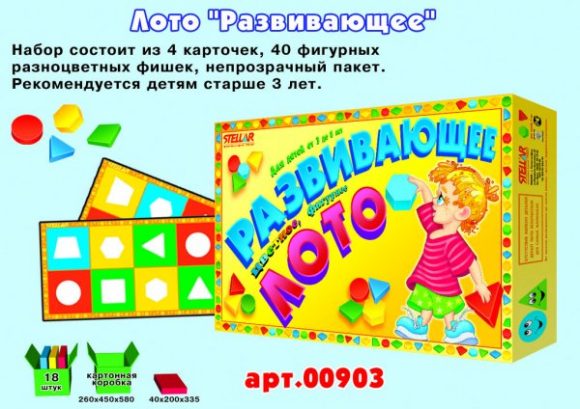 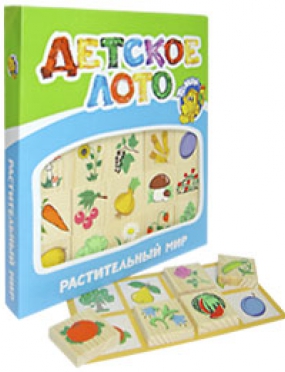 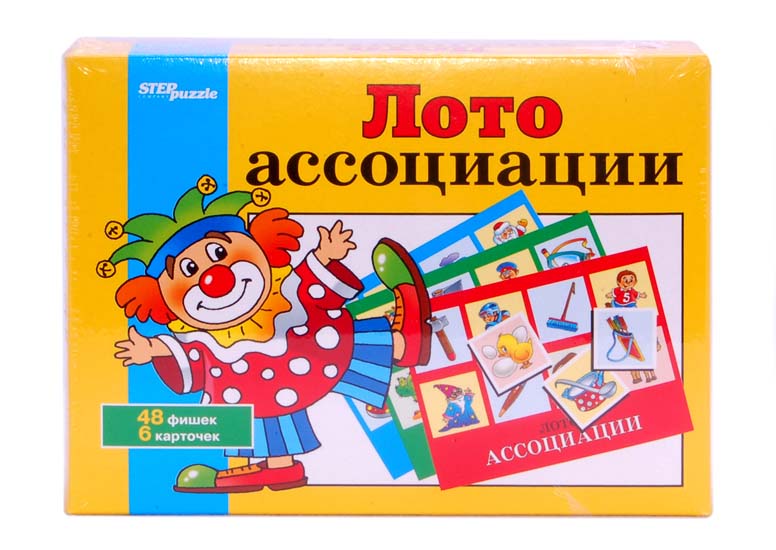 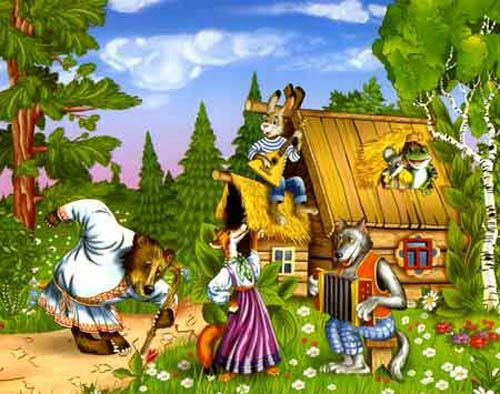 последовательности картинок, изображающие сюжеты детских сказок;
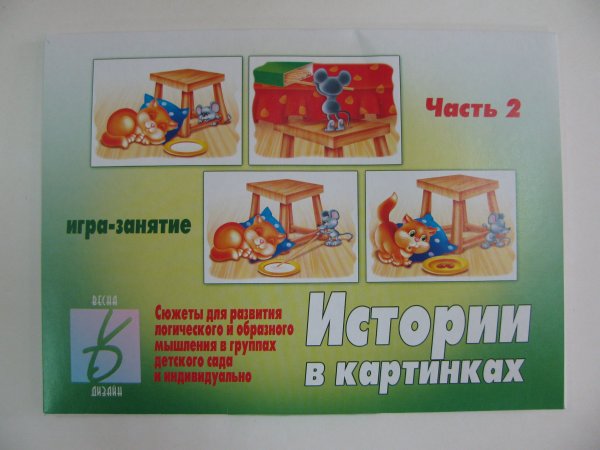 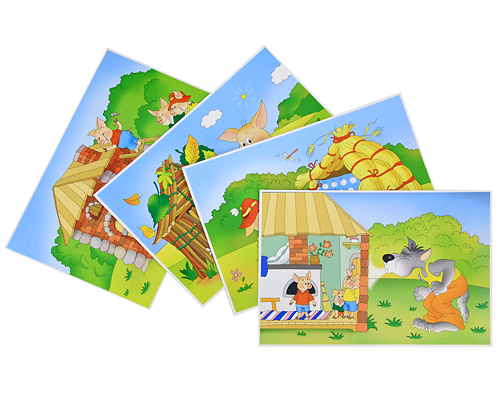 наборы фигур (деревянные или картонные), изображающие персонажей известных сказок;
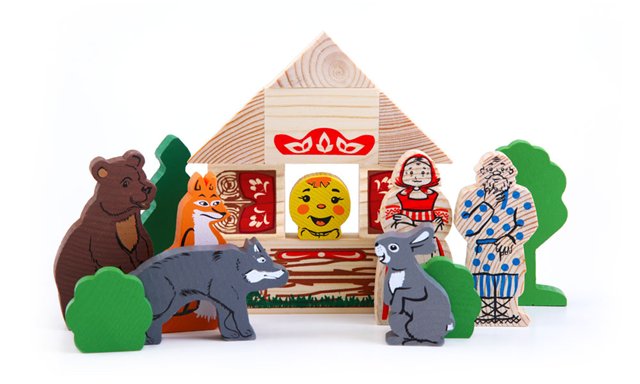 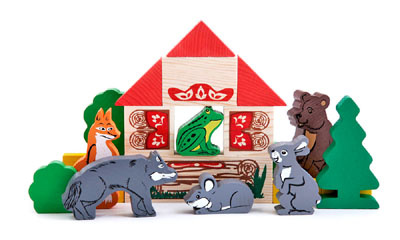 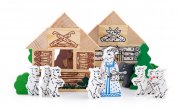 Предметная (процессуальная) игра
тряпичные - гибкие (высота 30-40 см); 
  ластиковые - гибкие; 
кукла-голыш с набором одежды; 
кукла в одежде; 
маленькие "пупсики" в разных позах. 
Для игры в куклы маленькому ребёнку нужна кукольная утварь, соответствующая размерам кукол:
набор кукольной посуды (плита, чайник, кастрюльки и пр.); 
  Мебель и оборудование для кукол (кроватка, ванночка, стульчик); 
"продукты питания" - наборы овощей, фруктов; 
"предметы гигиены" для кукол - расчёски, щётки, мыло и пр.; 
игрушечные животные - маленькие и средних размеров с выразительной внешностью
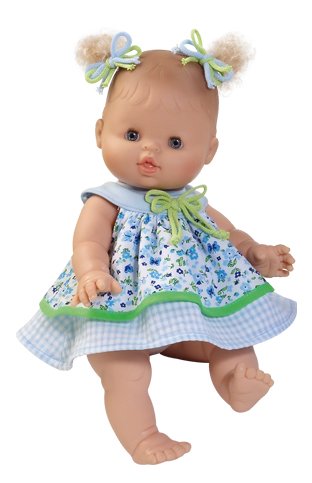 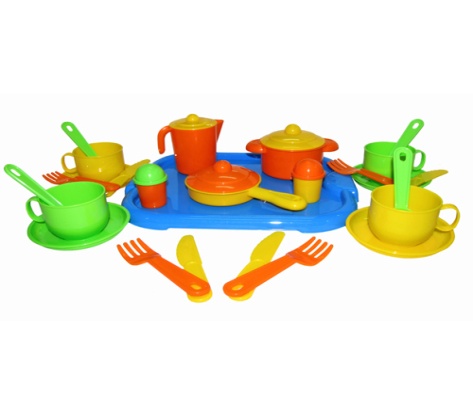 Игровые пособия, способствующие физическому развитию
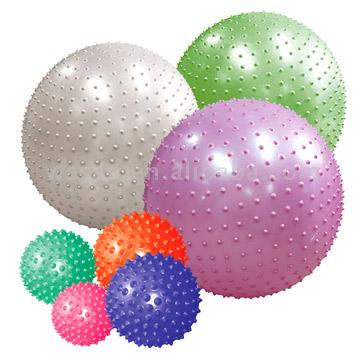 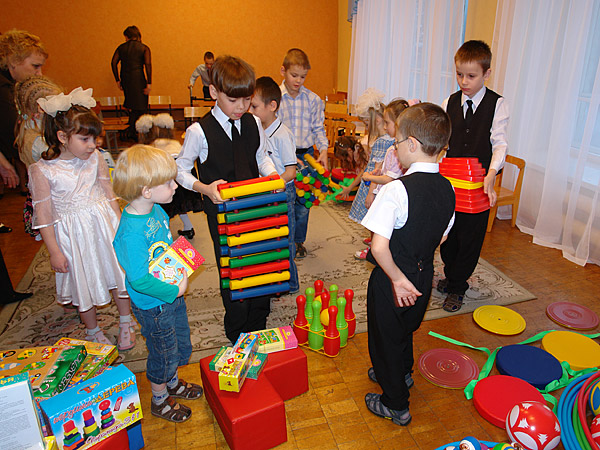 Мячи (разных размеров).
Обручи.
Спортивное оборудование для малышей (качели, горки, кольца, лесенки, шведская стенка).
Скамеечки для ходьбы.
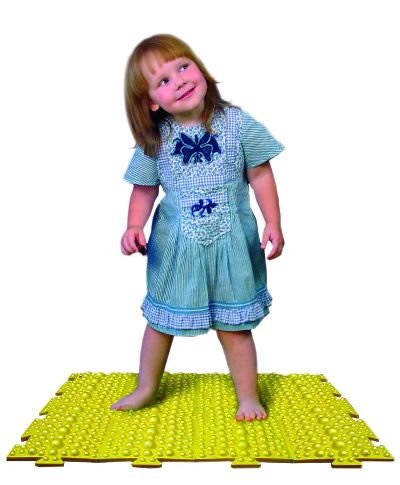 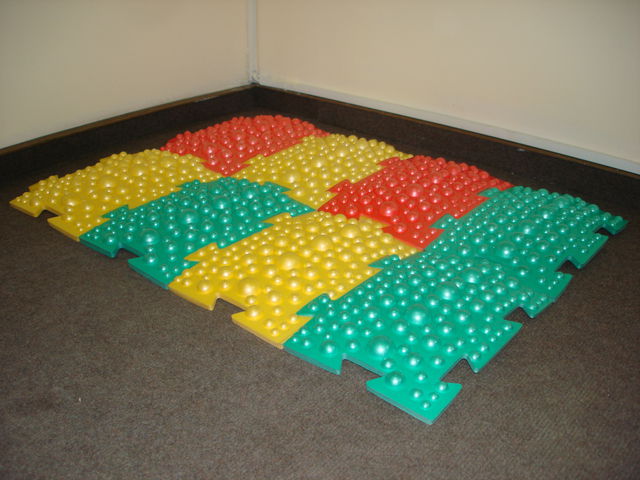 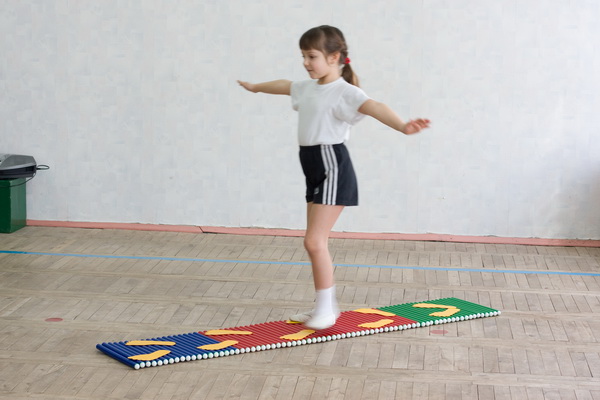 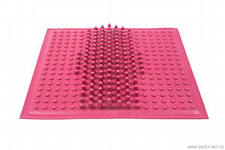 Коврики с разной поверхностью.
Игры Эксперементирования
С красками
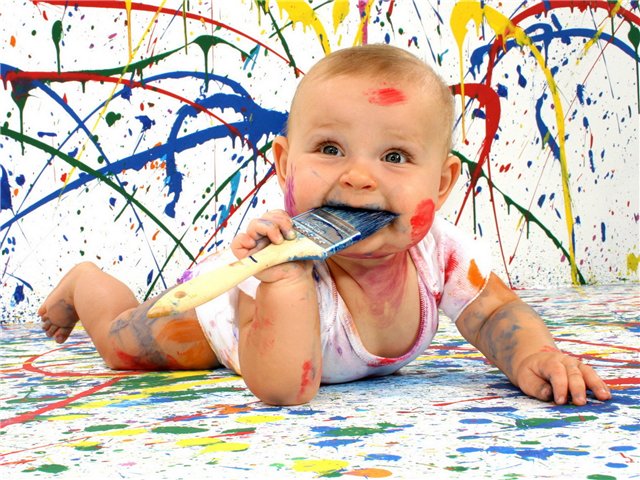 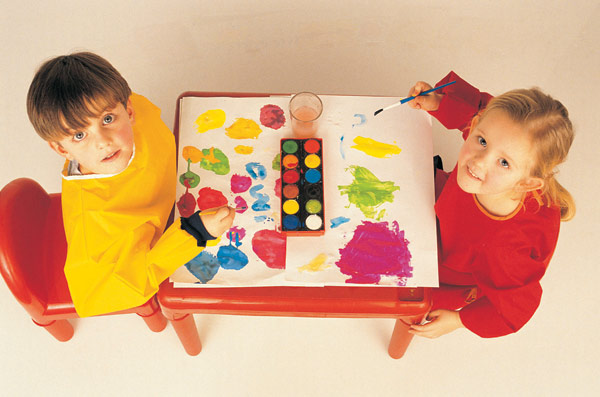 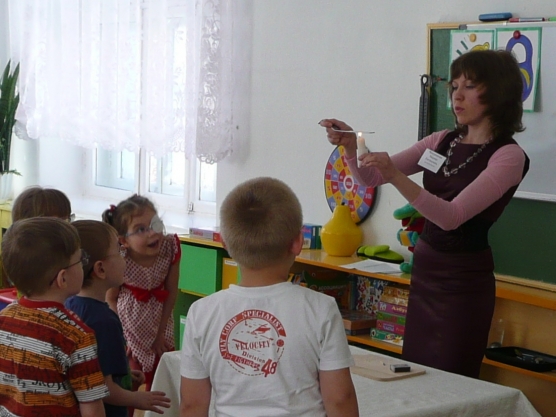 С водой
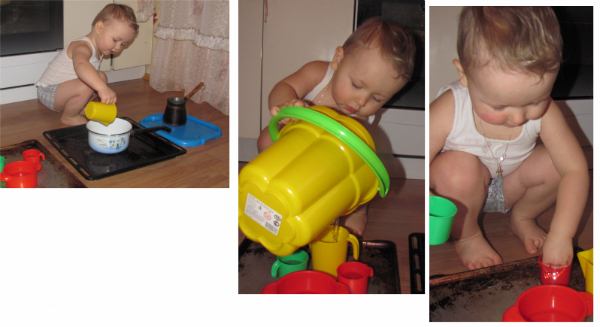 С пластелином
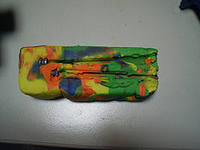 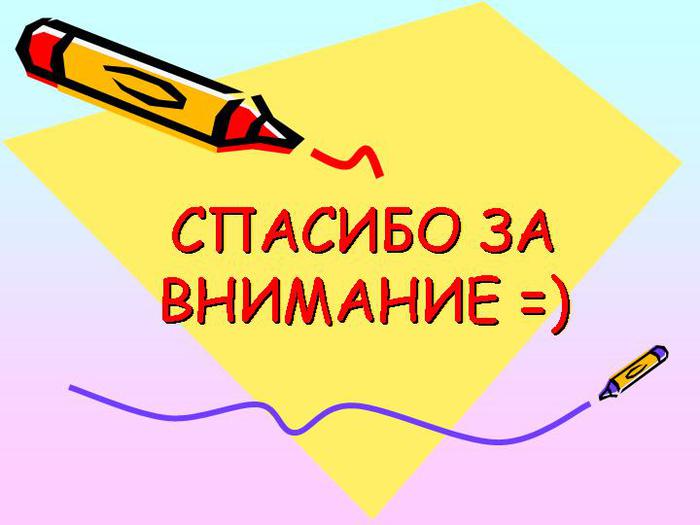